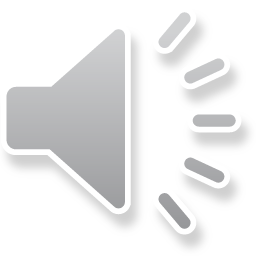 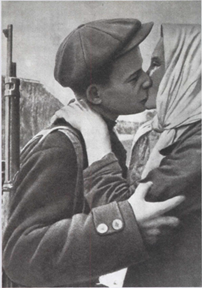 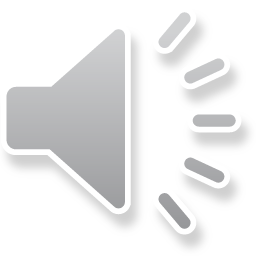 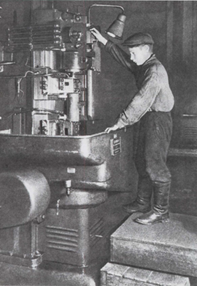 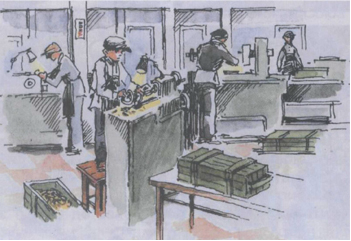 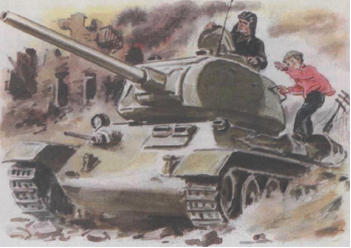 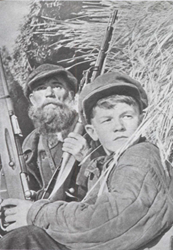 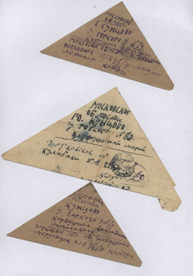 Вопросы
Название города-крепости, мужественно оборонявшейся в первые дни войны.
Диверсант, взрывающий вражеские заводы, железнодорожные полотна на территории, захваченной врагом. 
Военная машина с башней и пушкой. 
Столица СССР. 
Государство, напавшее на СССР 22 июня 1941 года. 
Военный, охраняющий границу государства.